А. Погорельский
«Чёрная курица, или подземные жители»
Антоний Погорельский 
(А.А. Перовский)
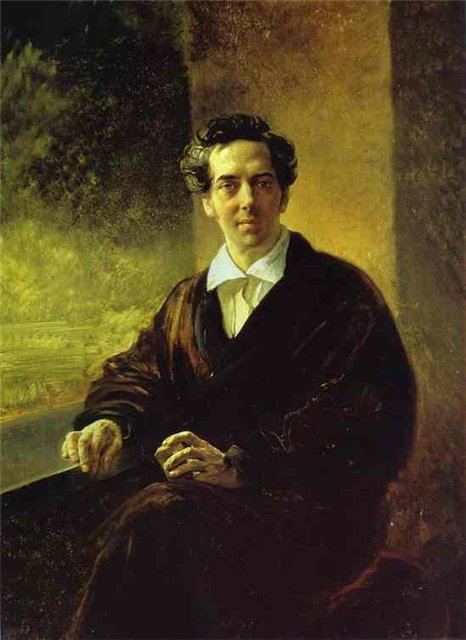 (1787 —1836)
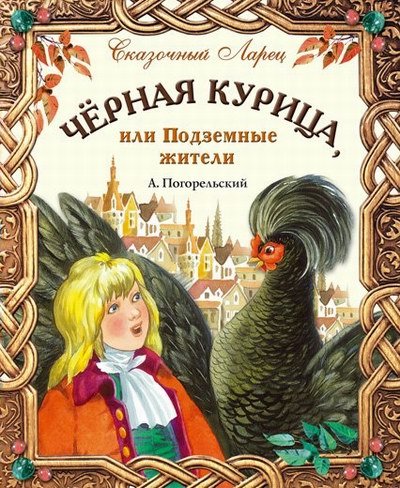 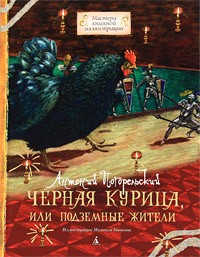 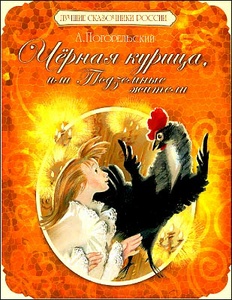 Дата написания — 1829 год
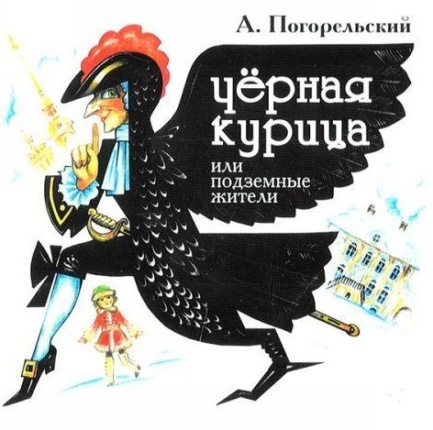 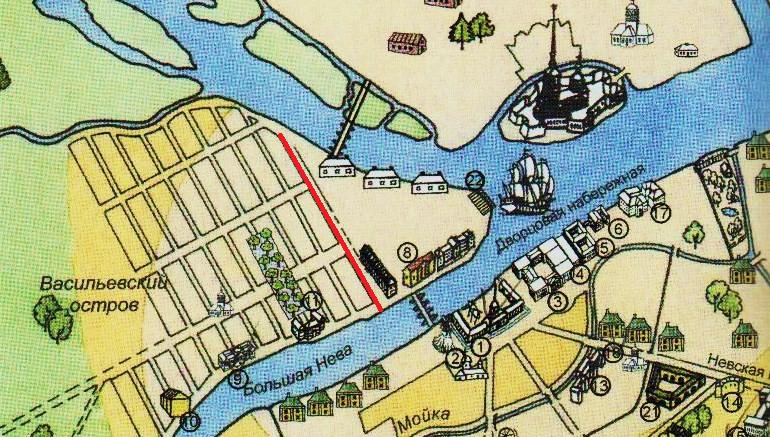 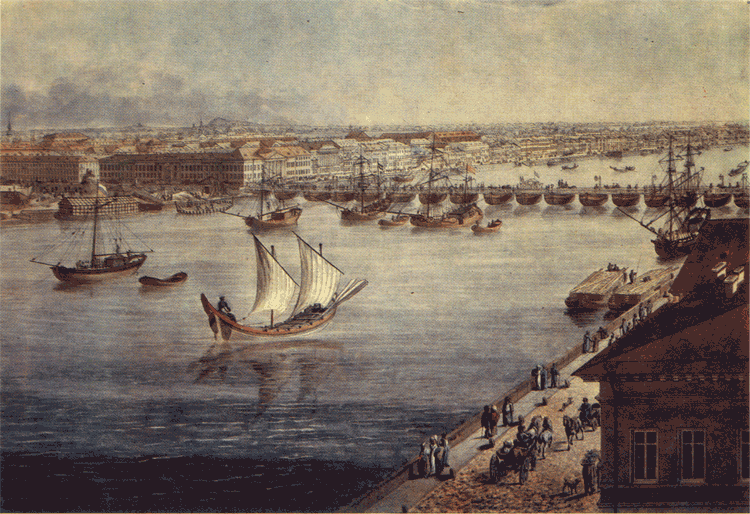 Исаакиевский мост
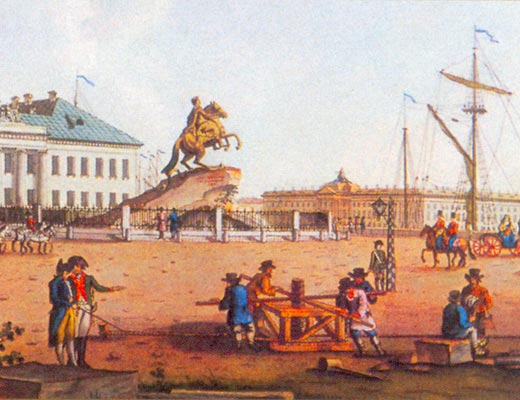 Памятник Петру I
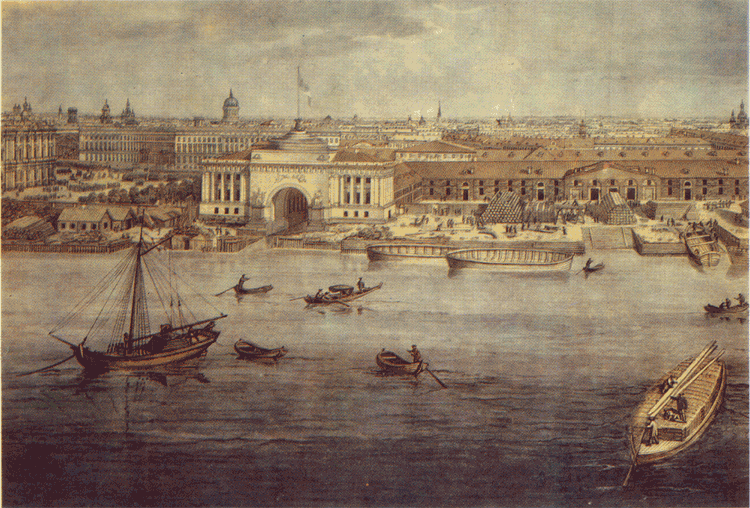 Адмиралтейство
Причёски
Мужская                                   Женская
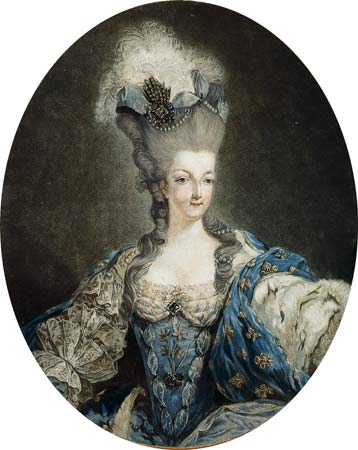 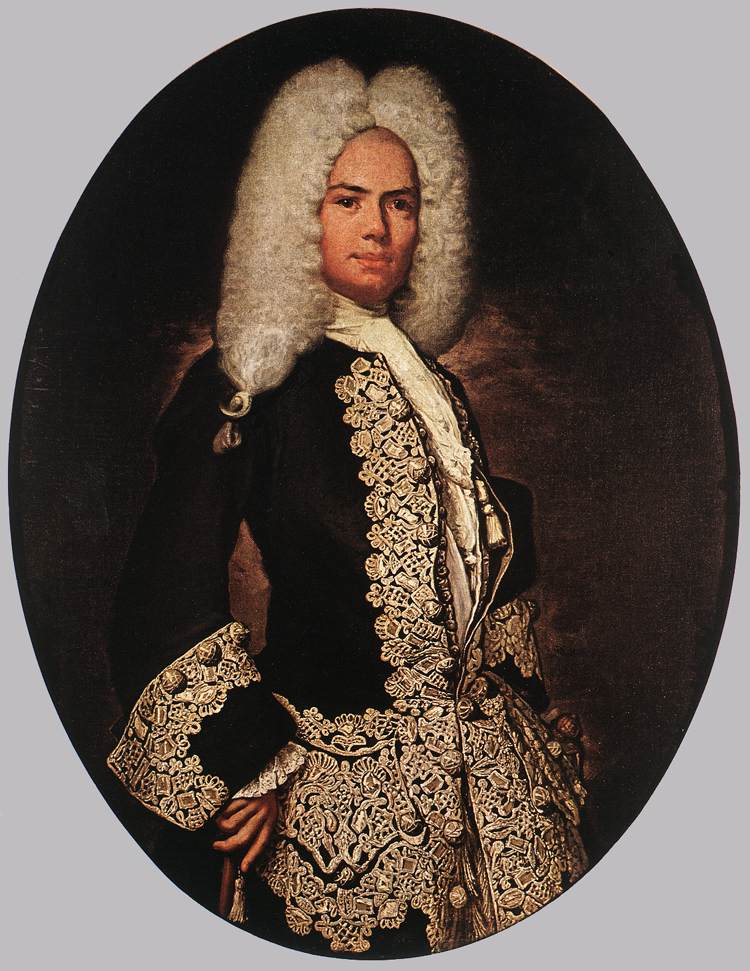 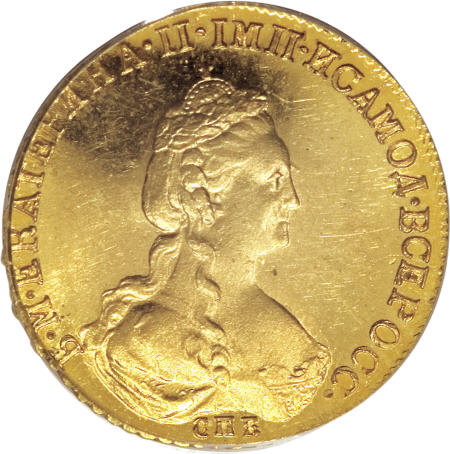 Империал Екатерины II